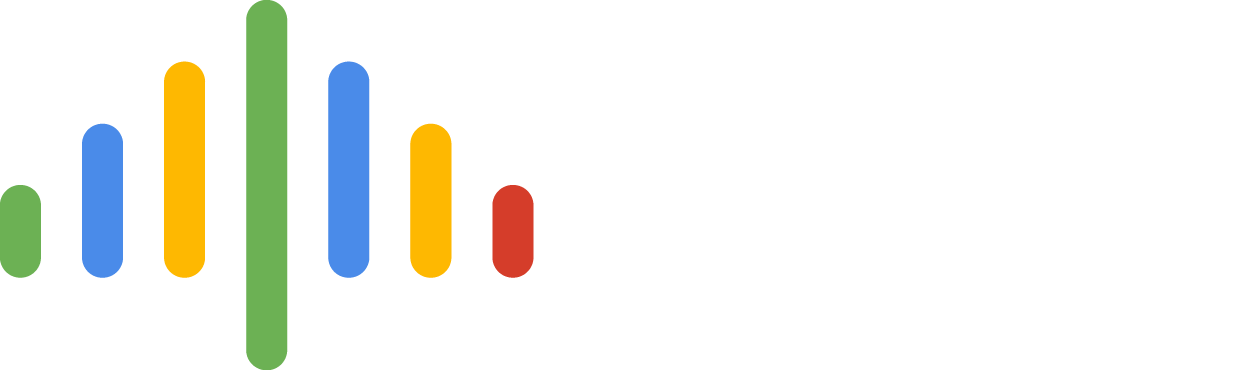 共享课程教学运行事务与平台功能介绍
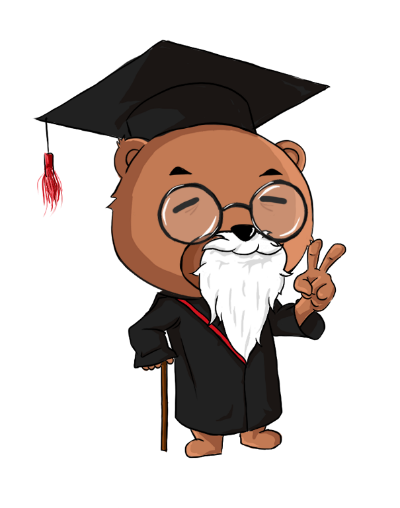 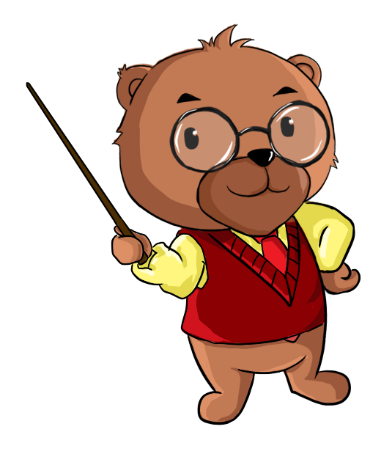 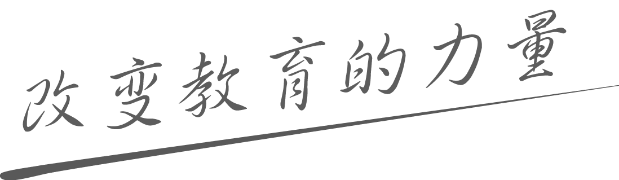 手机端：下载“教师圈”APP
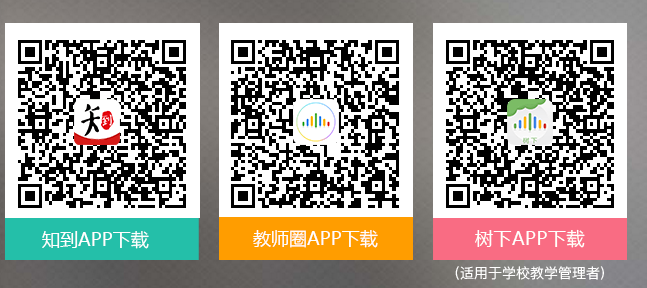 电脑端：打开www.zhihuishu.com
账号：手机号码；初始密码：123456
共享课程教学模式介绍
01
智慧树网平台功能介绍
02
目录
共享课程运行与评价
03
05
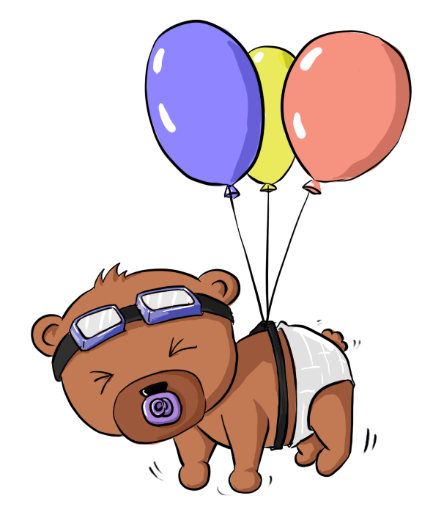 01
Part One
共享课程教学模式介绍
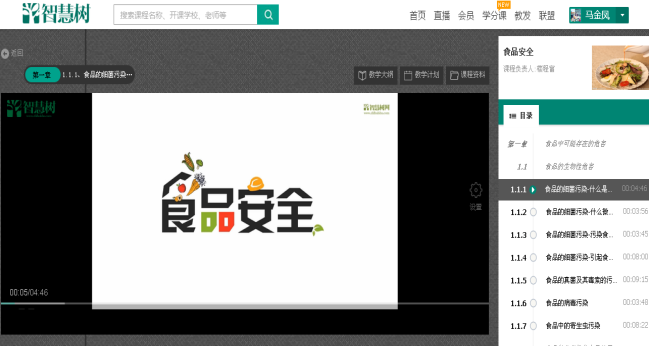 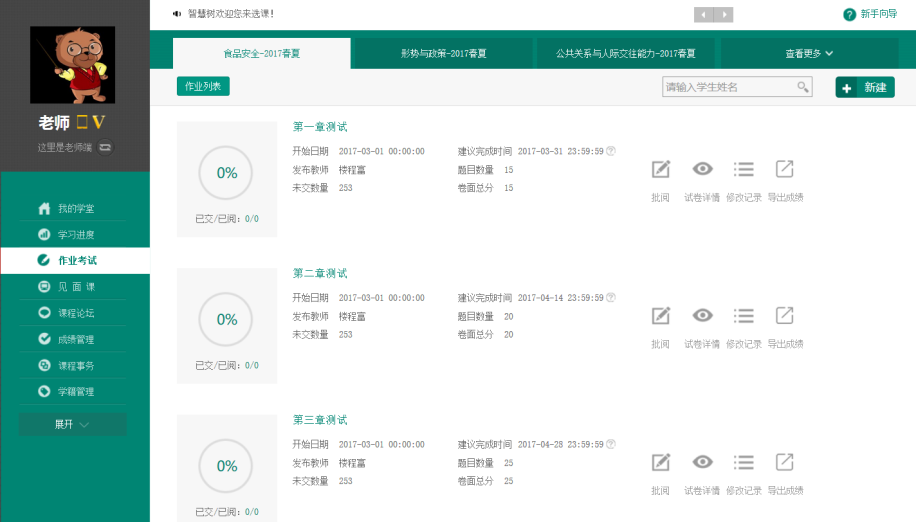 混合式教学模式
课程论坛交流
见面课学习
作业考试检测
在线视频学习
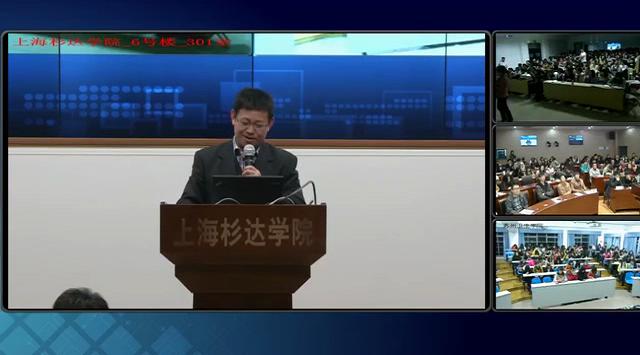 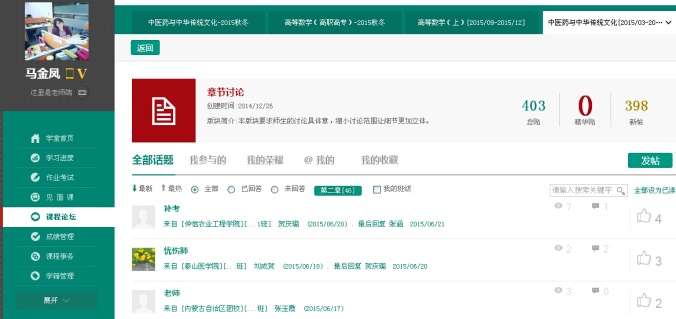 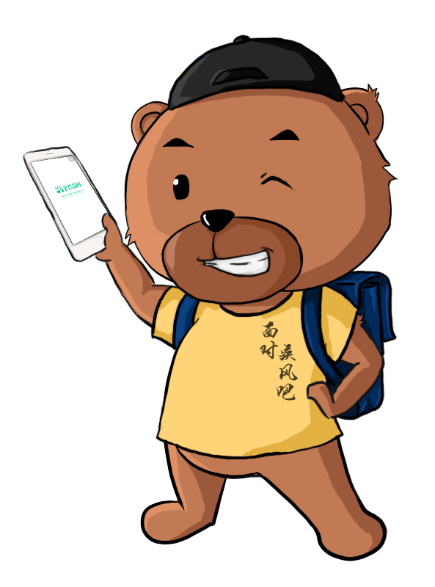 02
Part Two
智慧树网平台功能介绍
共享课程教学环节
期末考核
开课中
开课前
在线学习的引导与督促
见面课的组织与督促
考核规则与安排的确认
期末成绩确认
参加教学研讨会
开展导学课
开课前——开展导学课（目的和内容）
明确课程运行周期（课程学习时间、见面课时间、考试时间和补考时间）；
介绍所选课程概况，明确课程教学计划、学习方式和要求、考核方式、及成绩评定规则等；
选举班干部；收集补全学生信息，建好群组（此项很重要），以便开课过程中各项事务的联系沟通；
指导学生登录学习，让学生明确共享课程的学习内容、并熟悉平台操作。
开课中
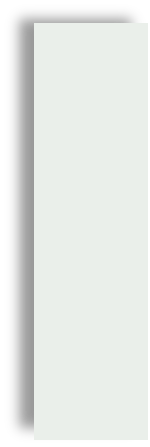 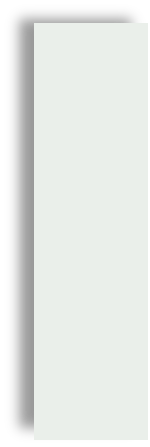 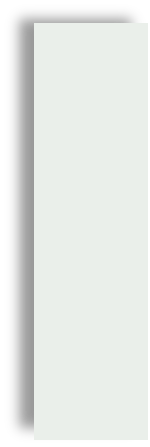 在线学习
见面课学习
课程论坛
1、问答互动
2、日常答疑
1、课前准备
2、课中组织协调
3、课后
1、课程通知发布
2、学习进度监督
3、作业测试监督
4、课程事务处理
5、其他（课程资料等）
在线学习——课程通知发布
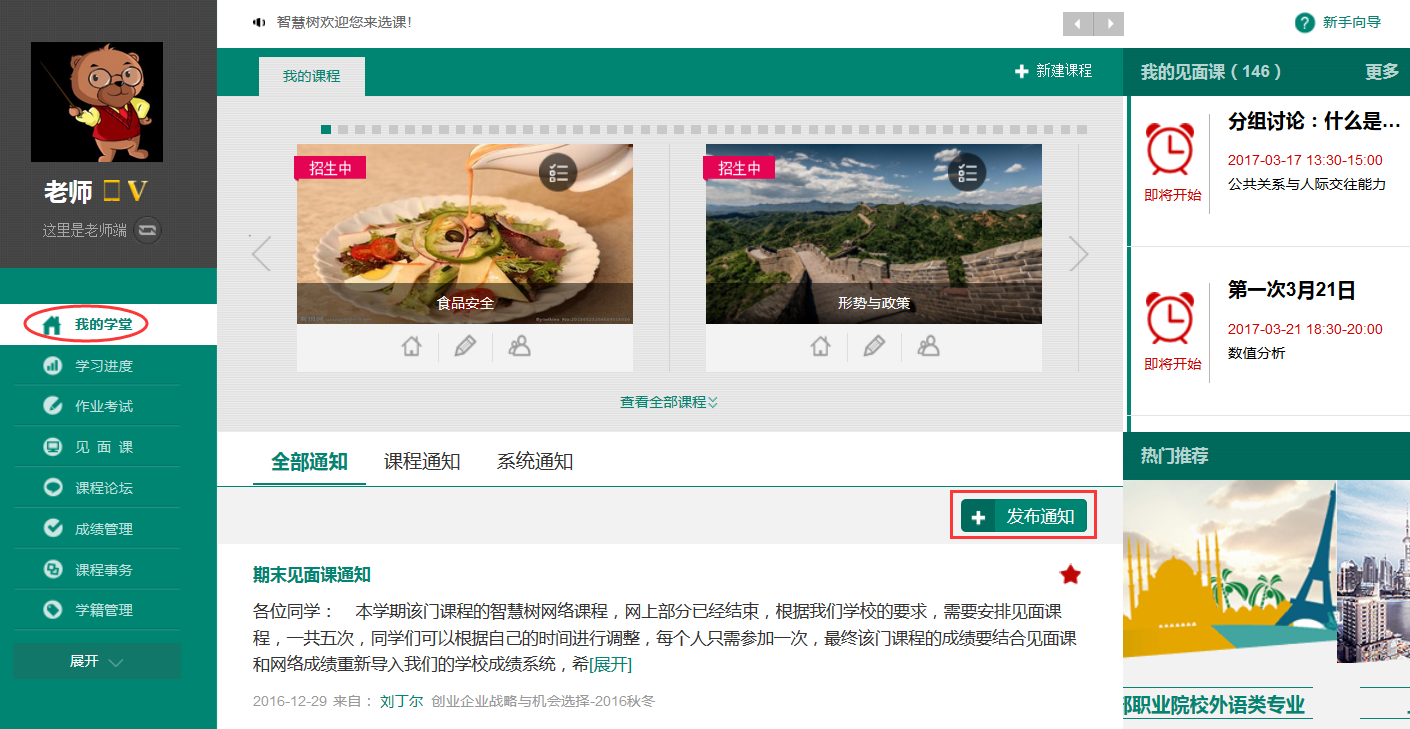 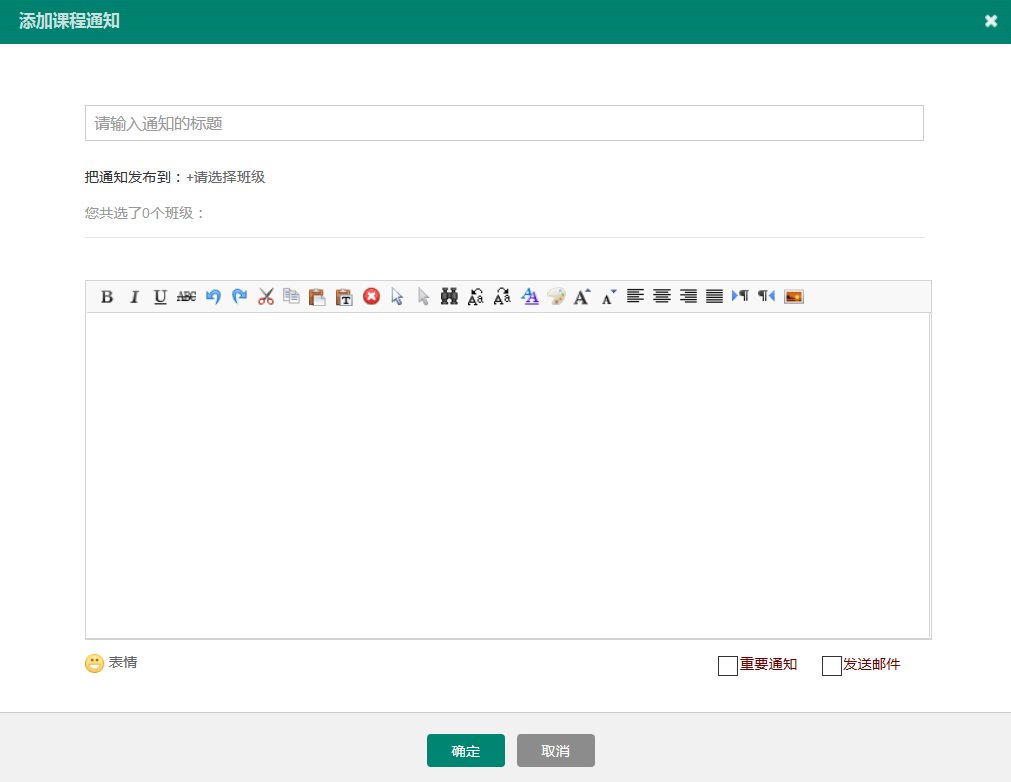 在线学习——学习进度监督（PC端/APP端）
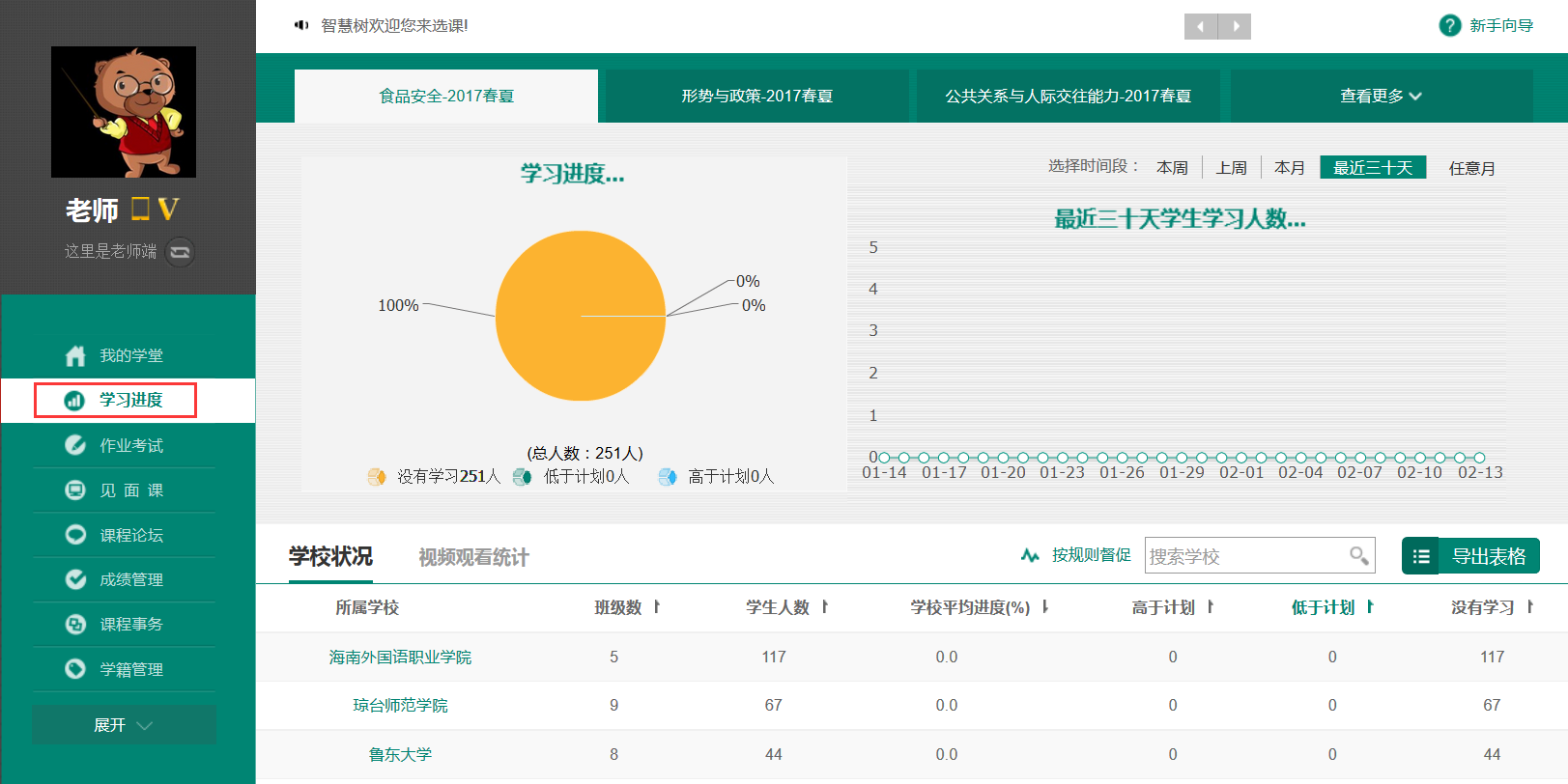 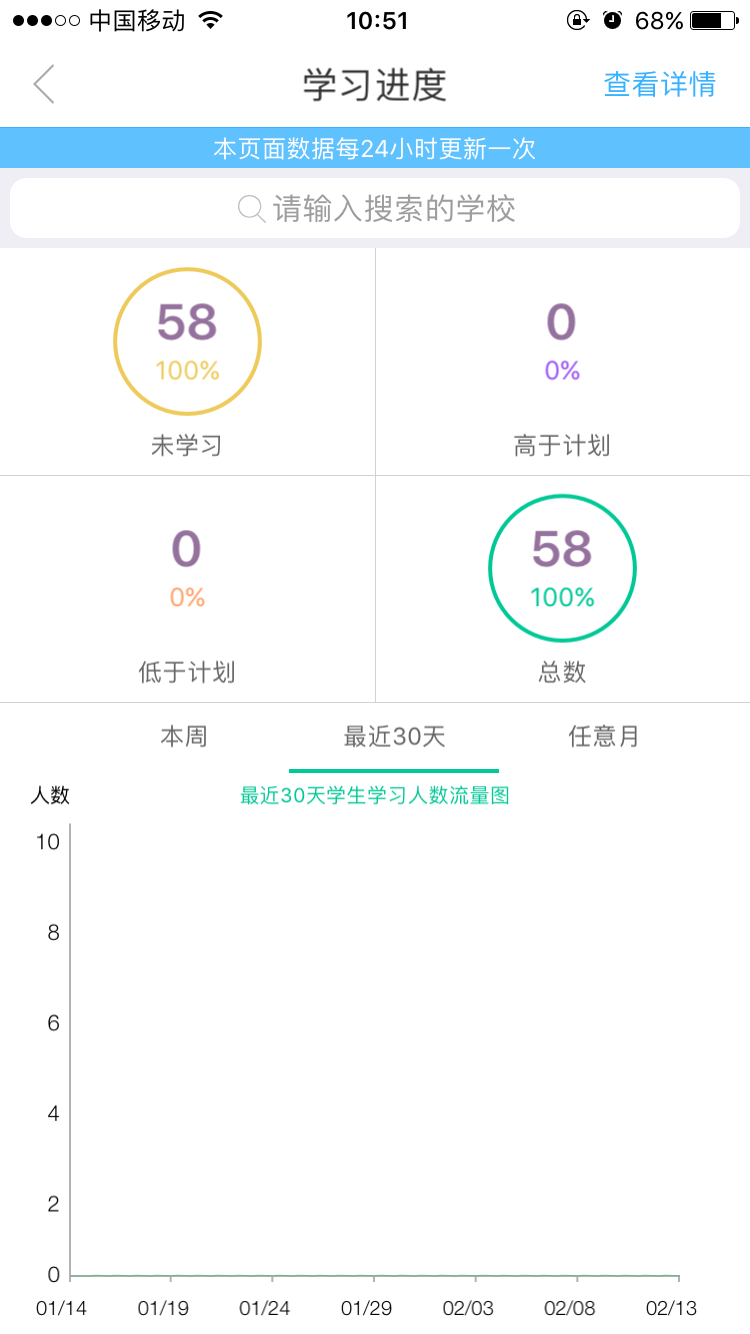 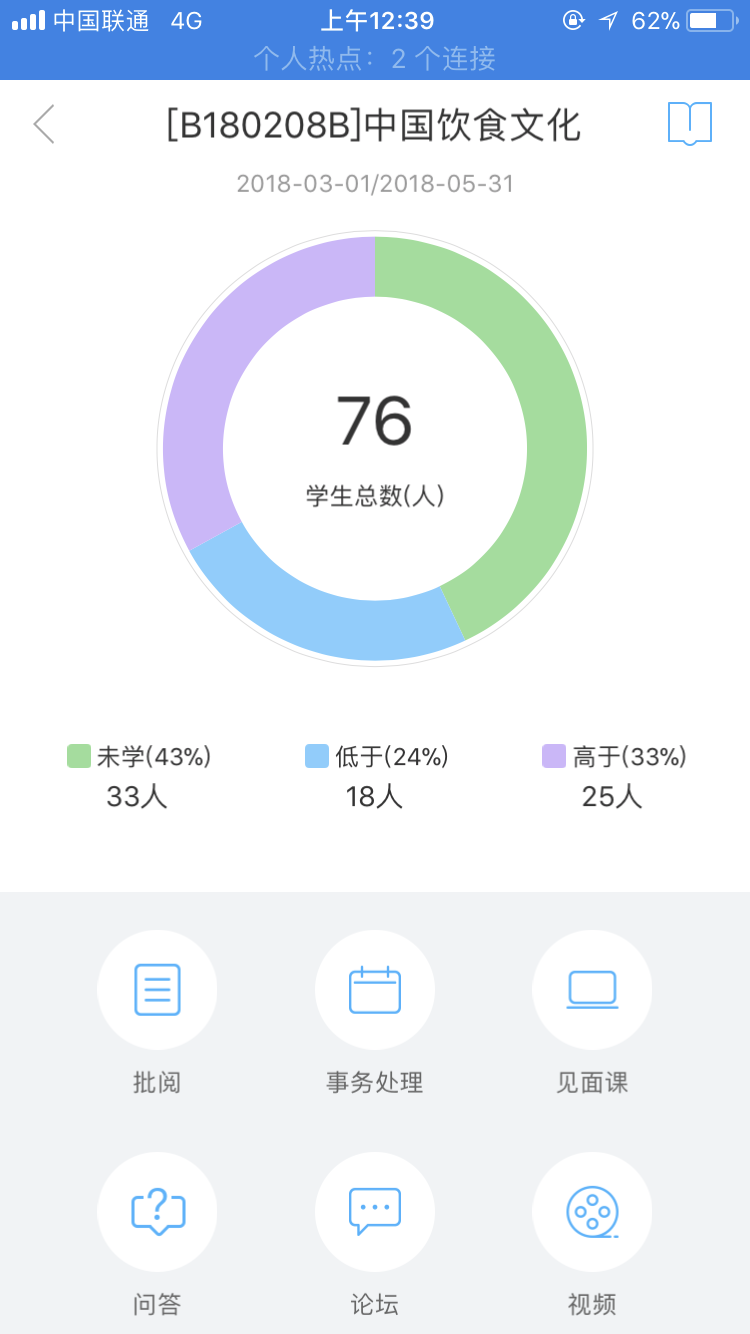 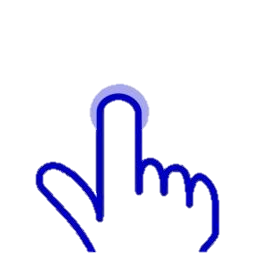 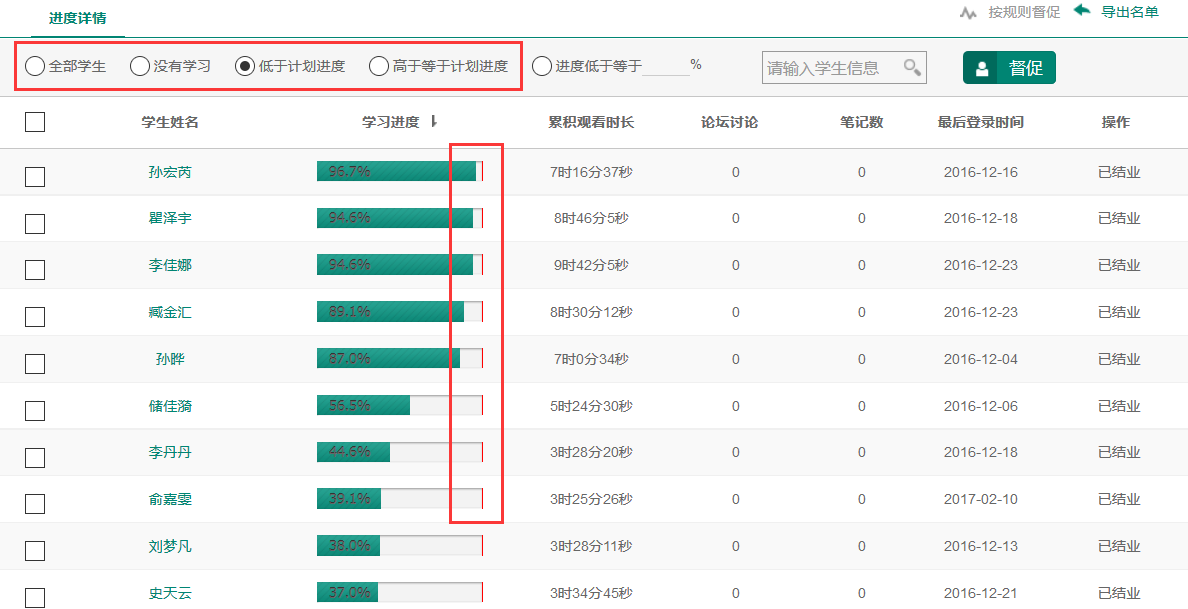 在线——作业考试监督（PC端/APP端）
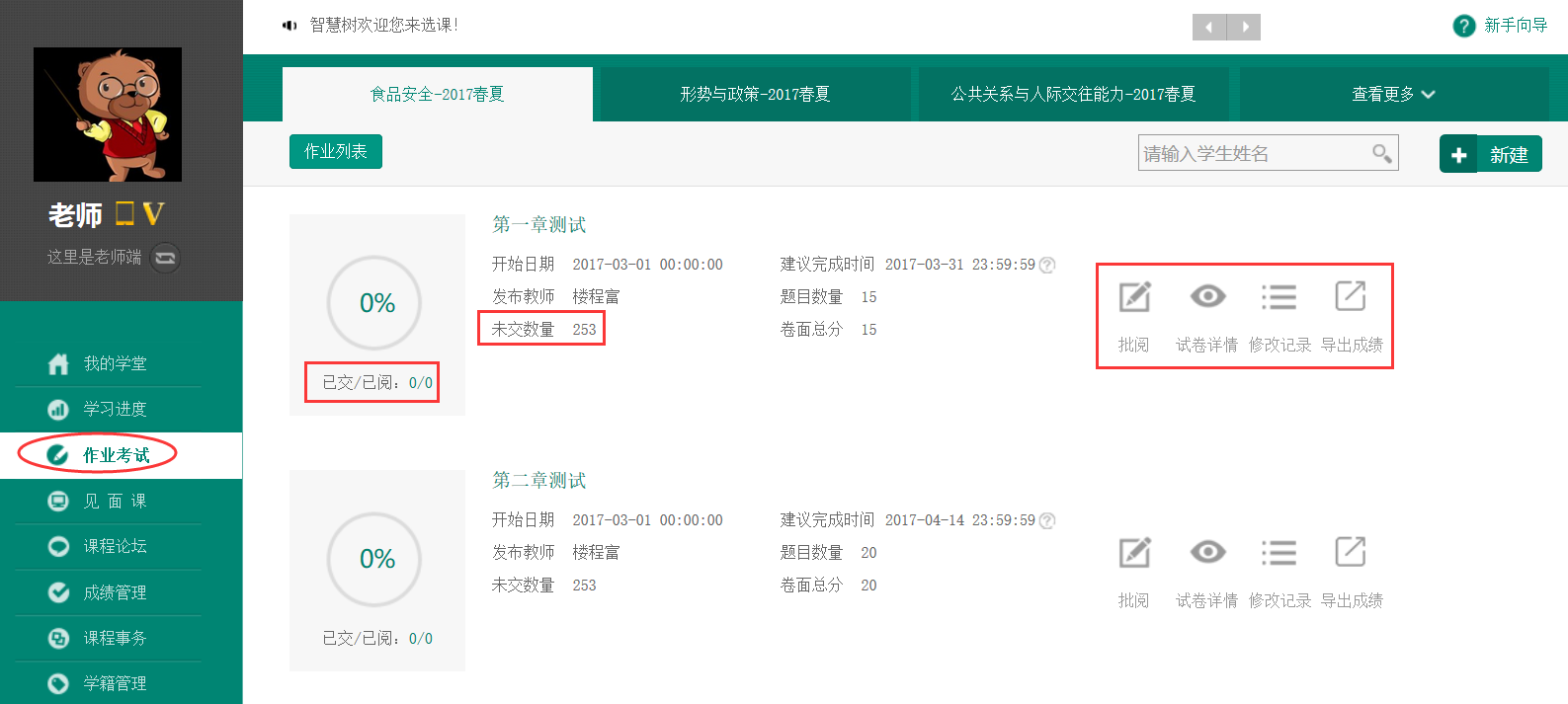 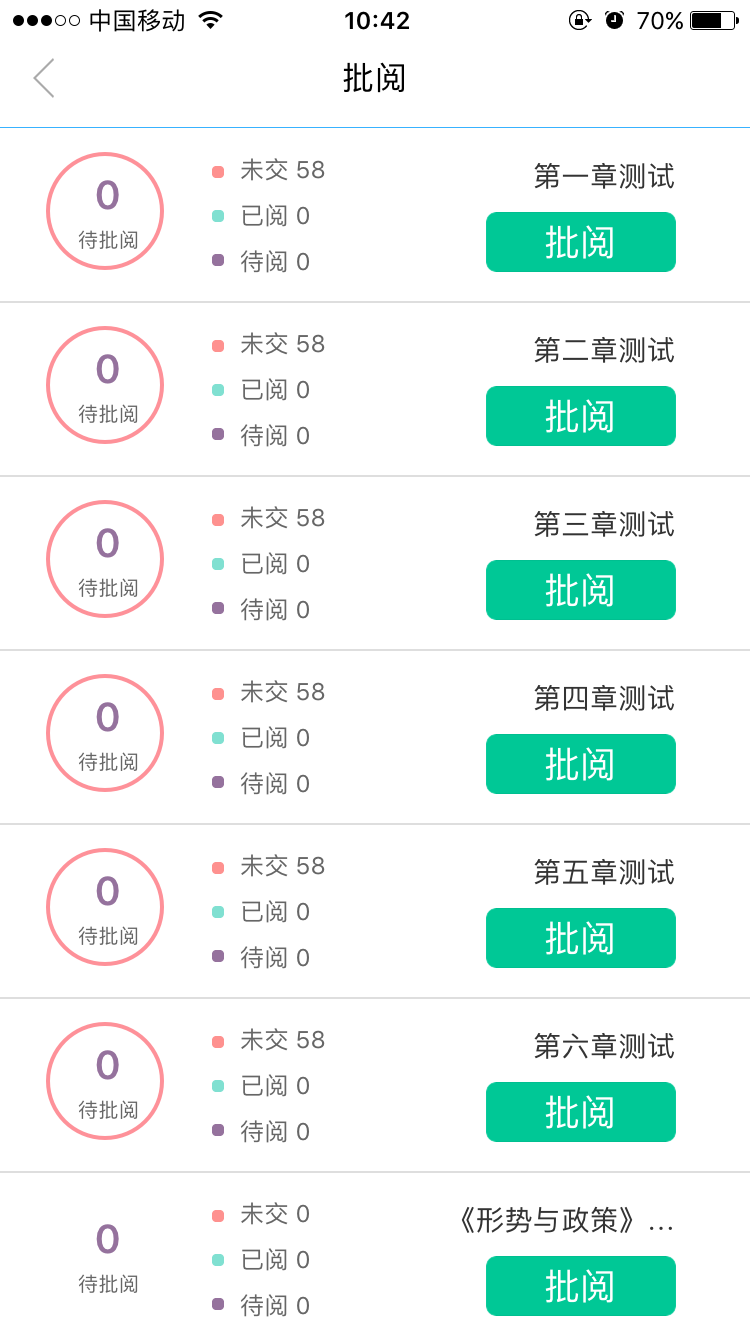 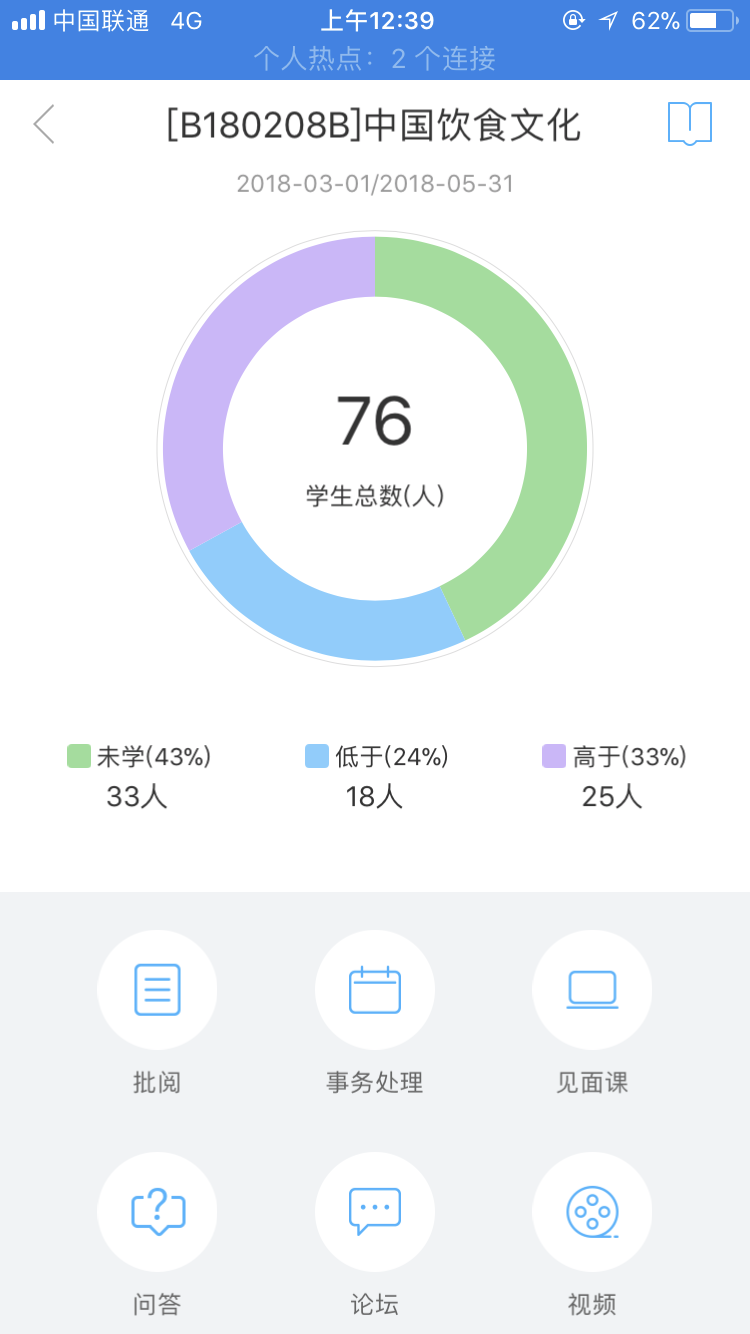 特别说明：
章测试可最多申请重做3次，系统自动同意，成绩以最后一次为准；
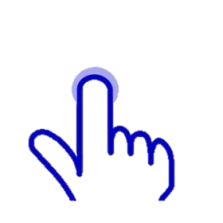 在线——课程事务处理（PC端/APP端）
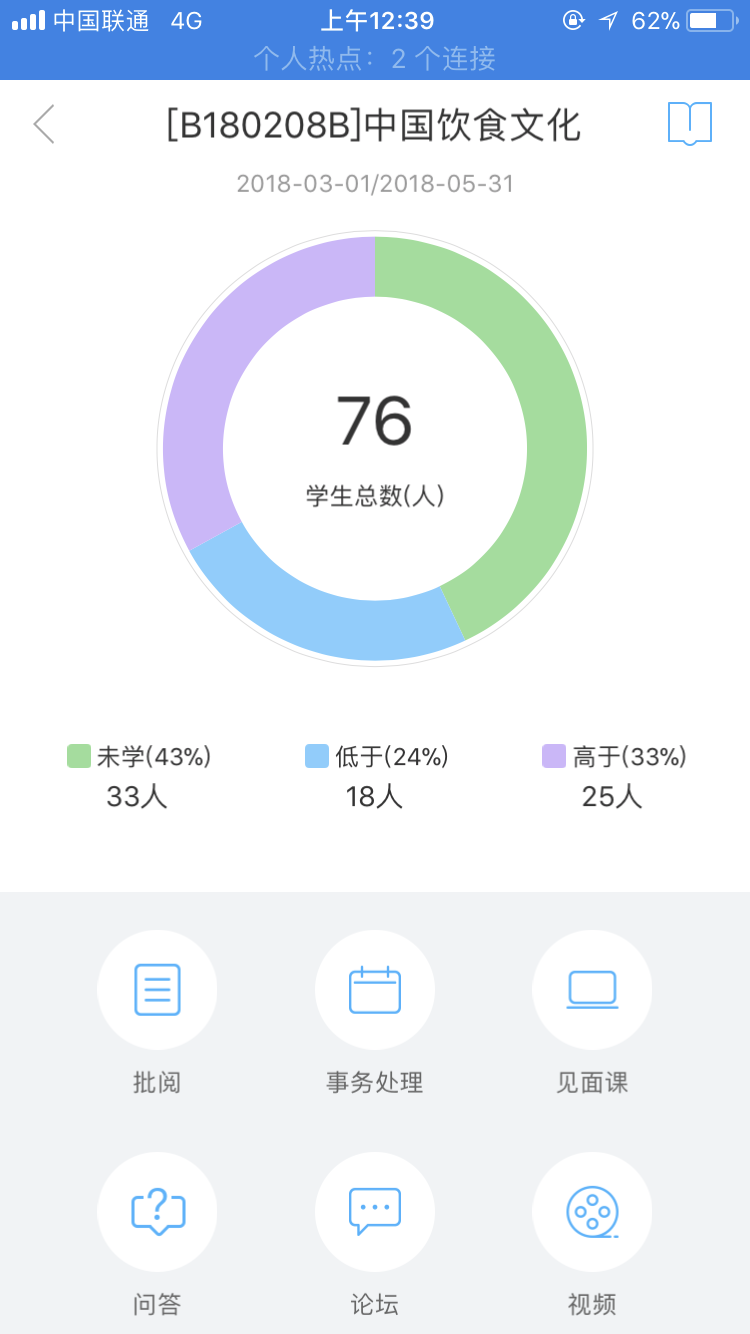 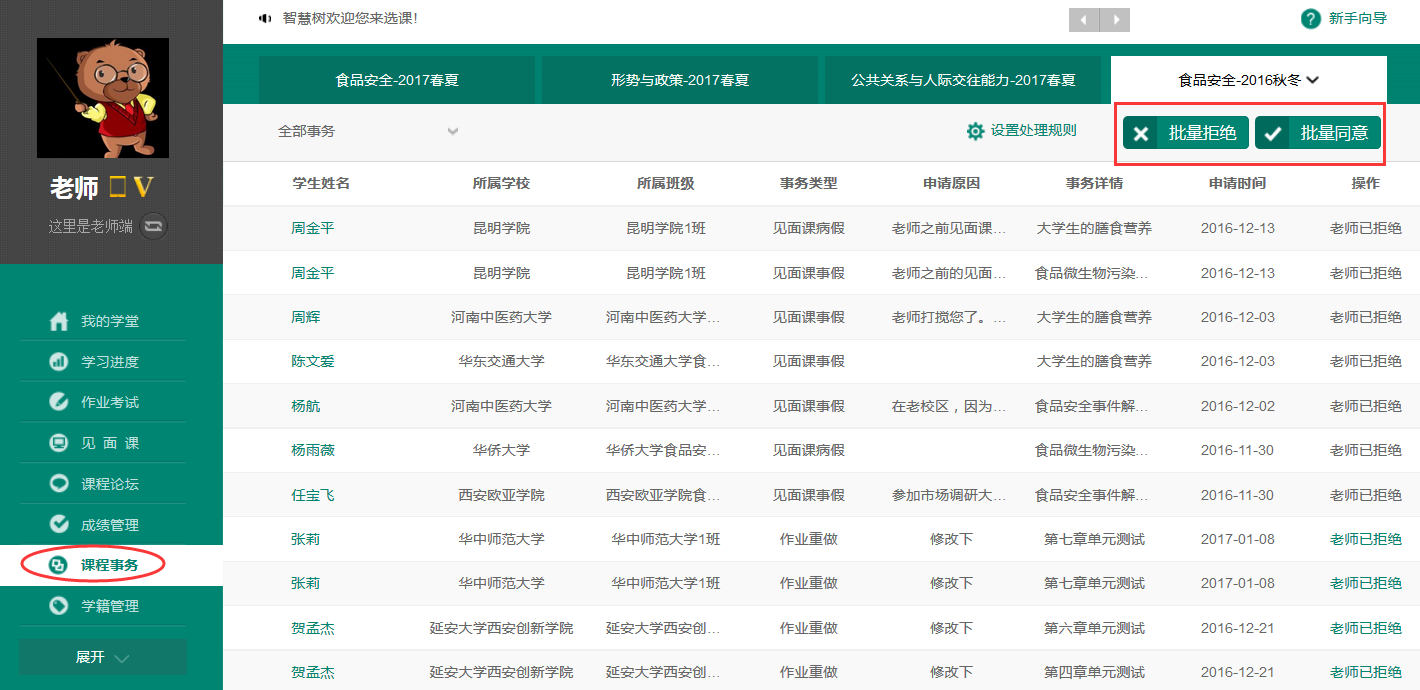 特别说明：
    主要处理学生的见面课申请。
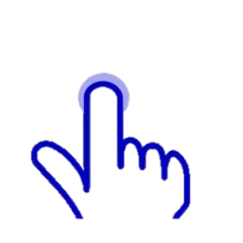 课程问答——（PC端/APP端）
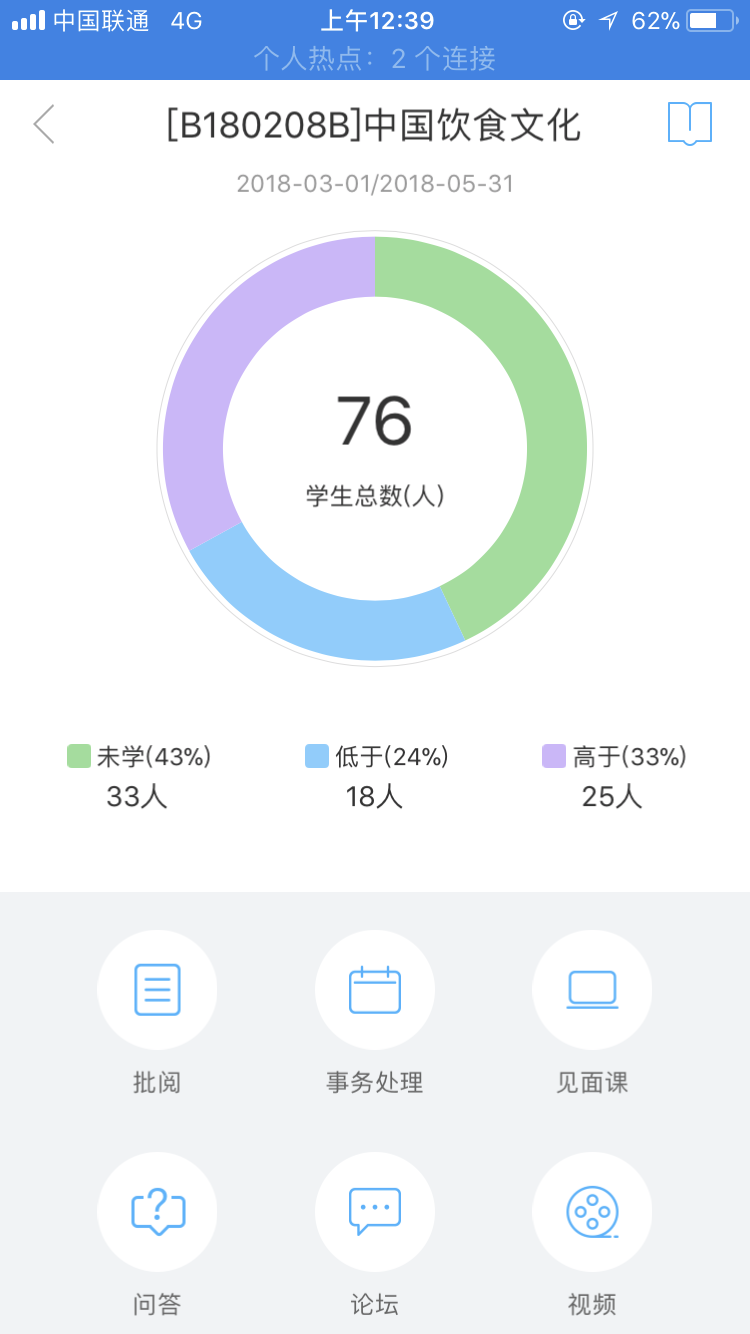 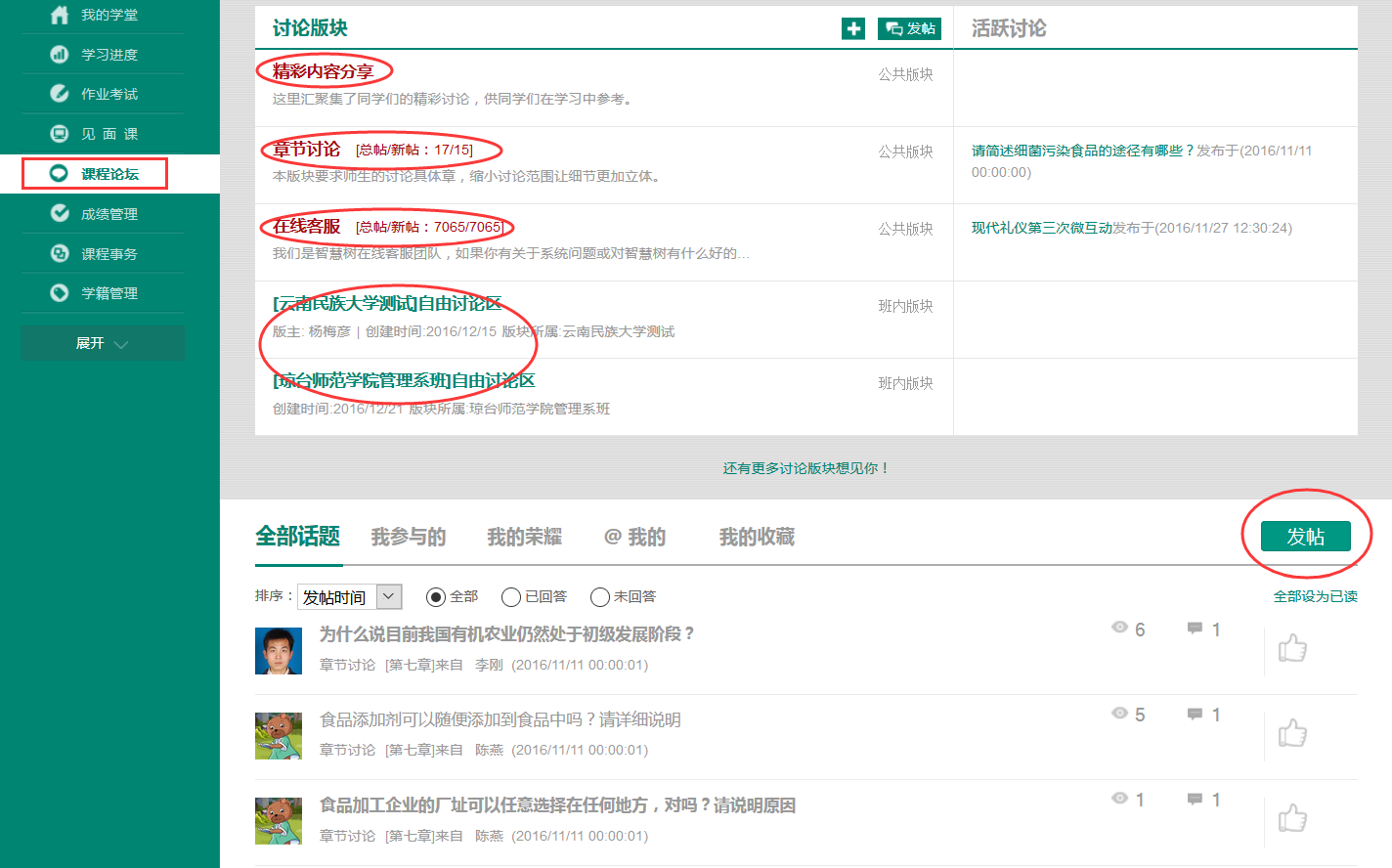 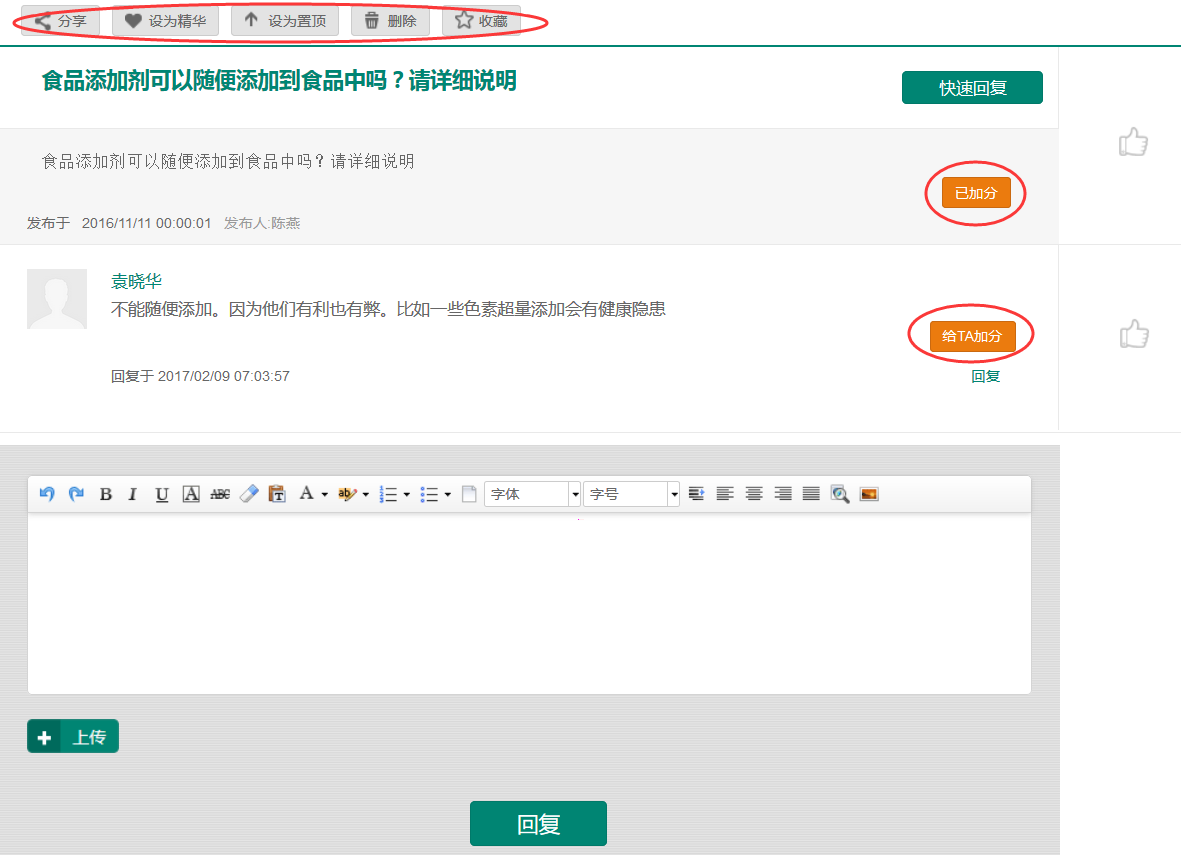 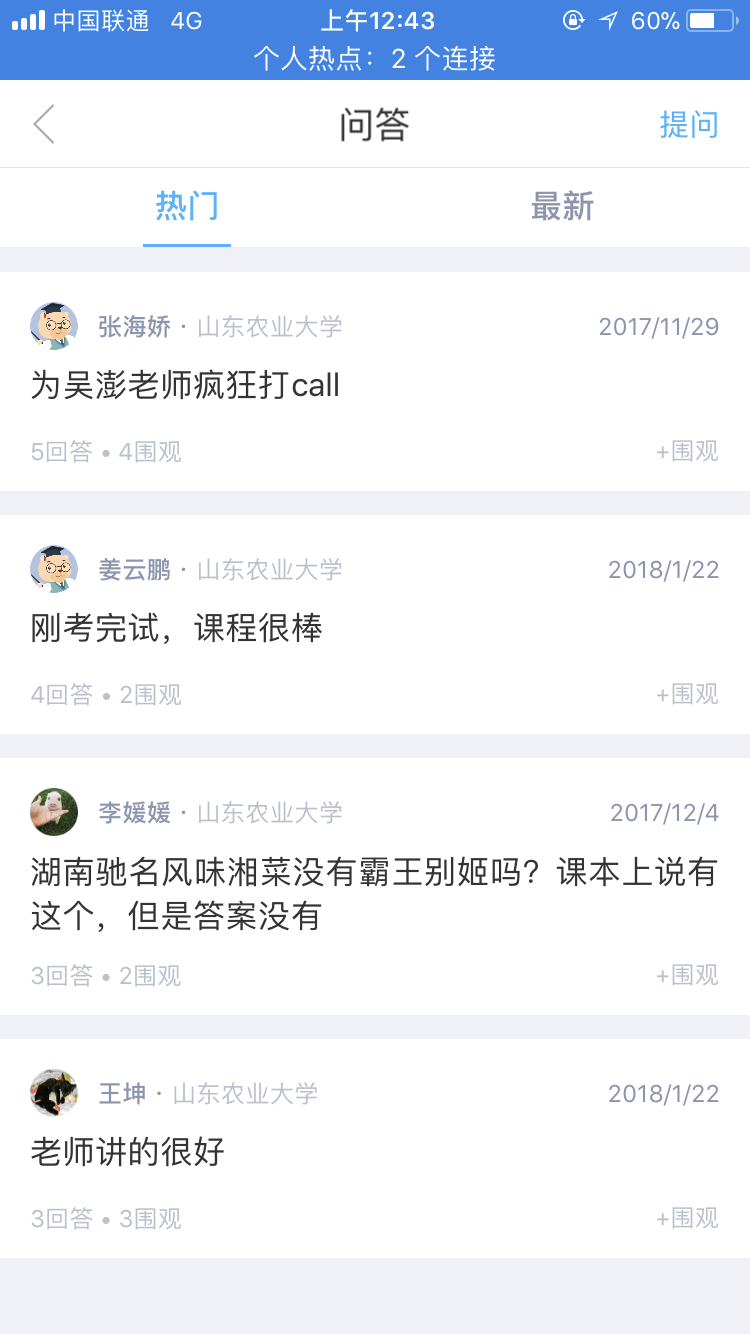 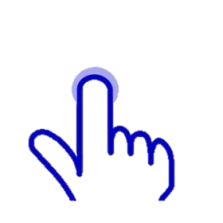 期末考核
1.
2.
根据课程教学计划，提前两周强调期末考试时间，提醒督促学生完成课程学习（在线和见面课）、积极备考。考试阶段，要反复提醒未考试的同学及时参加考试。
查看学生成绩单，确认每项成绩无误。
08
考试与成绩
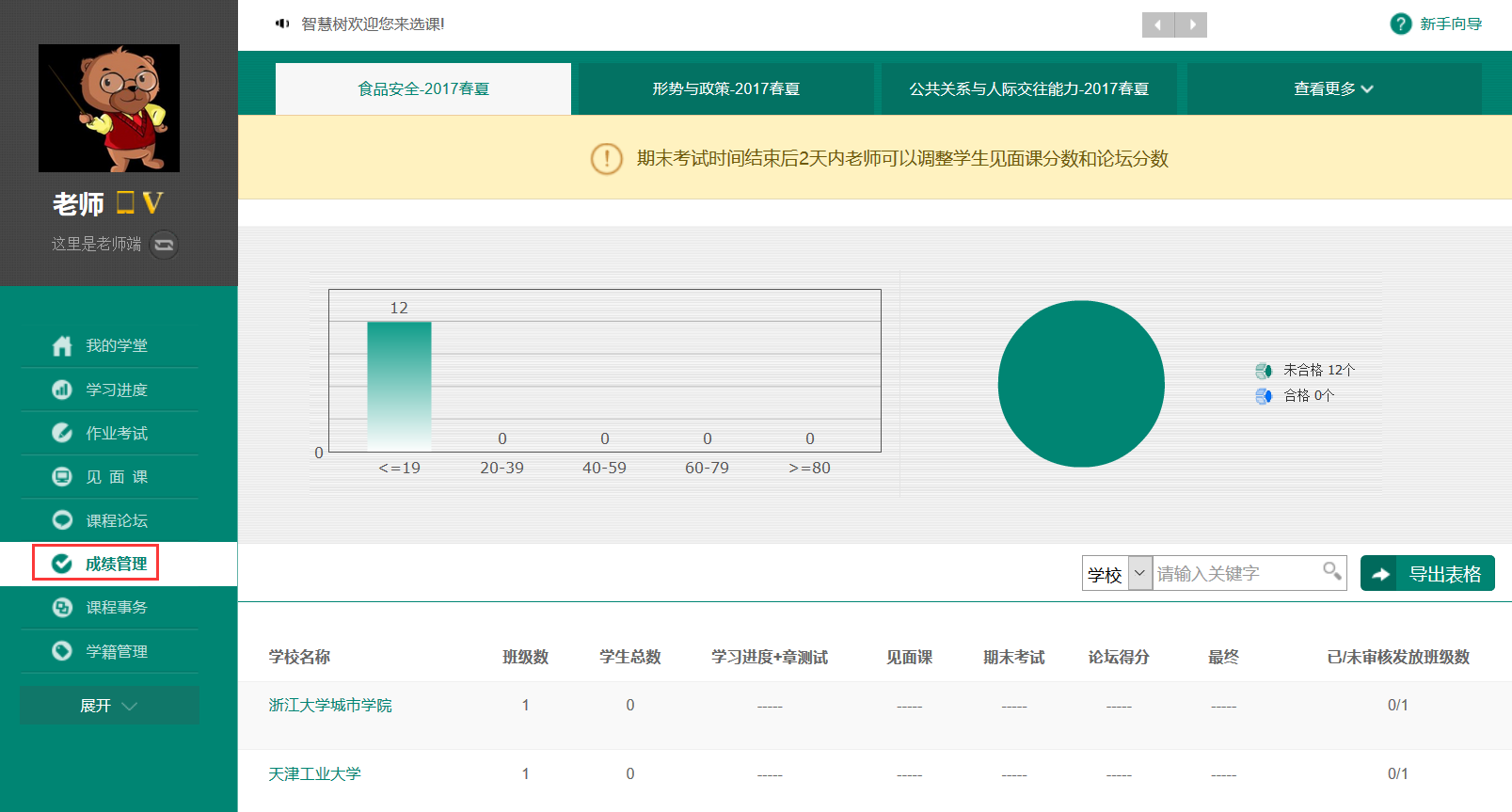 考试与成绩
补考规则：
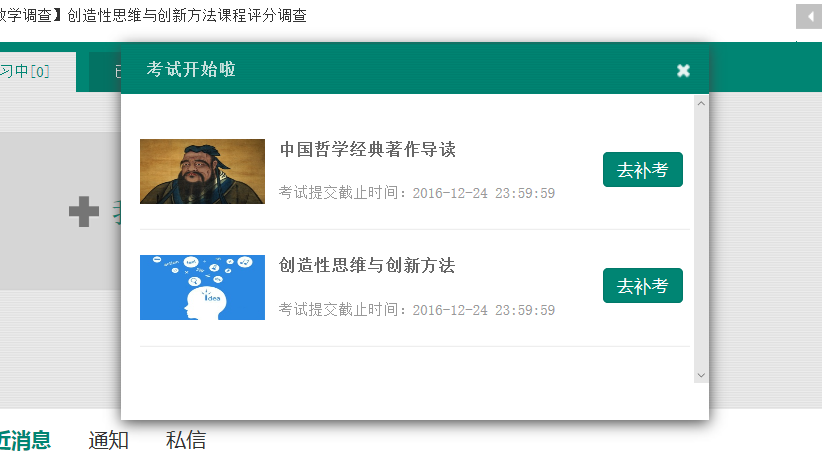 课程总成绩<60分，平台自动发放补考卷
补考成绩大于60分，补考及格
补考成绩小于60分，与第一次总成绩比较，取高值

补考时间
成绩发布后7天内
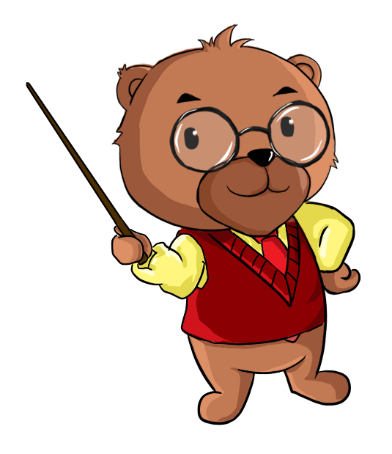 特别说明：
期末考试一旦开始，暨在线学习结束。观看视频、章测试作业、见面课回放都不计入学生成绩。
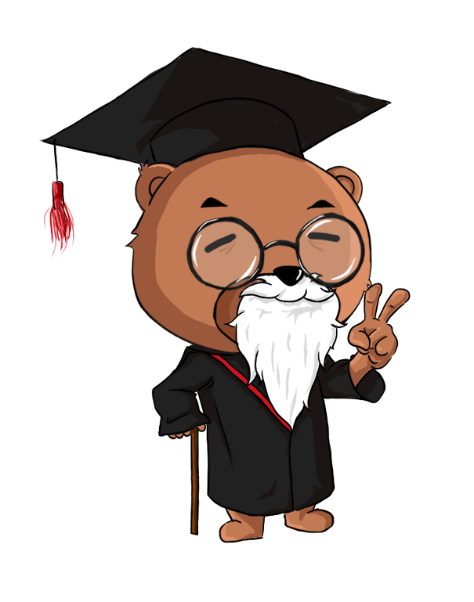 03
Part Three
运行与评价
学情报告
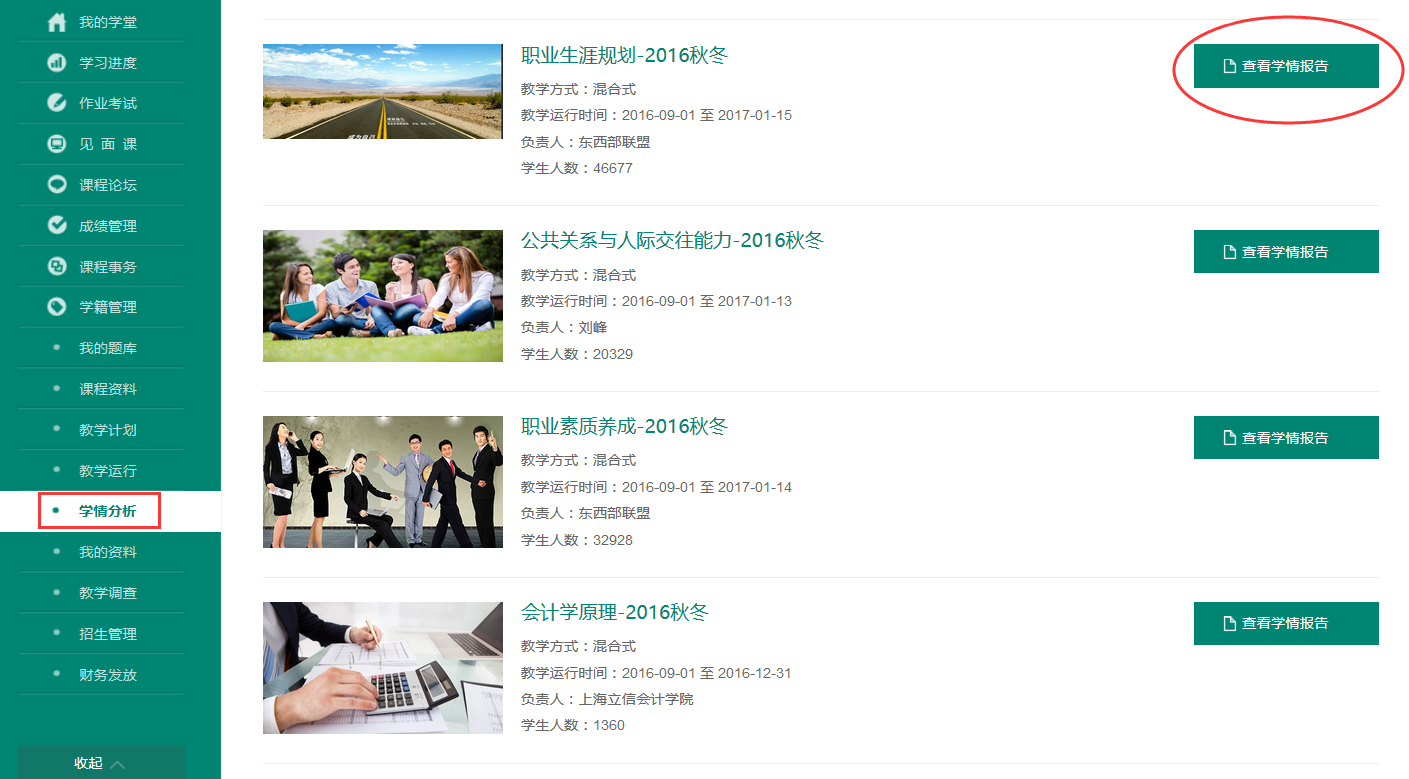 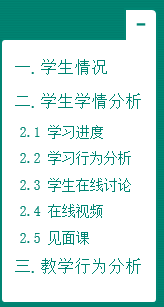 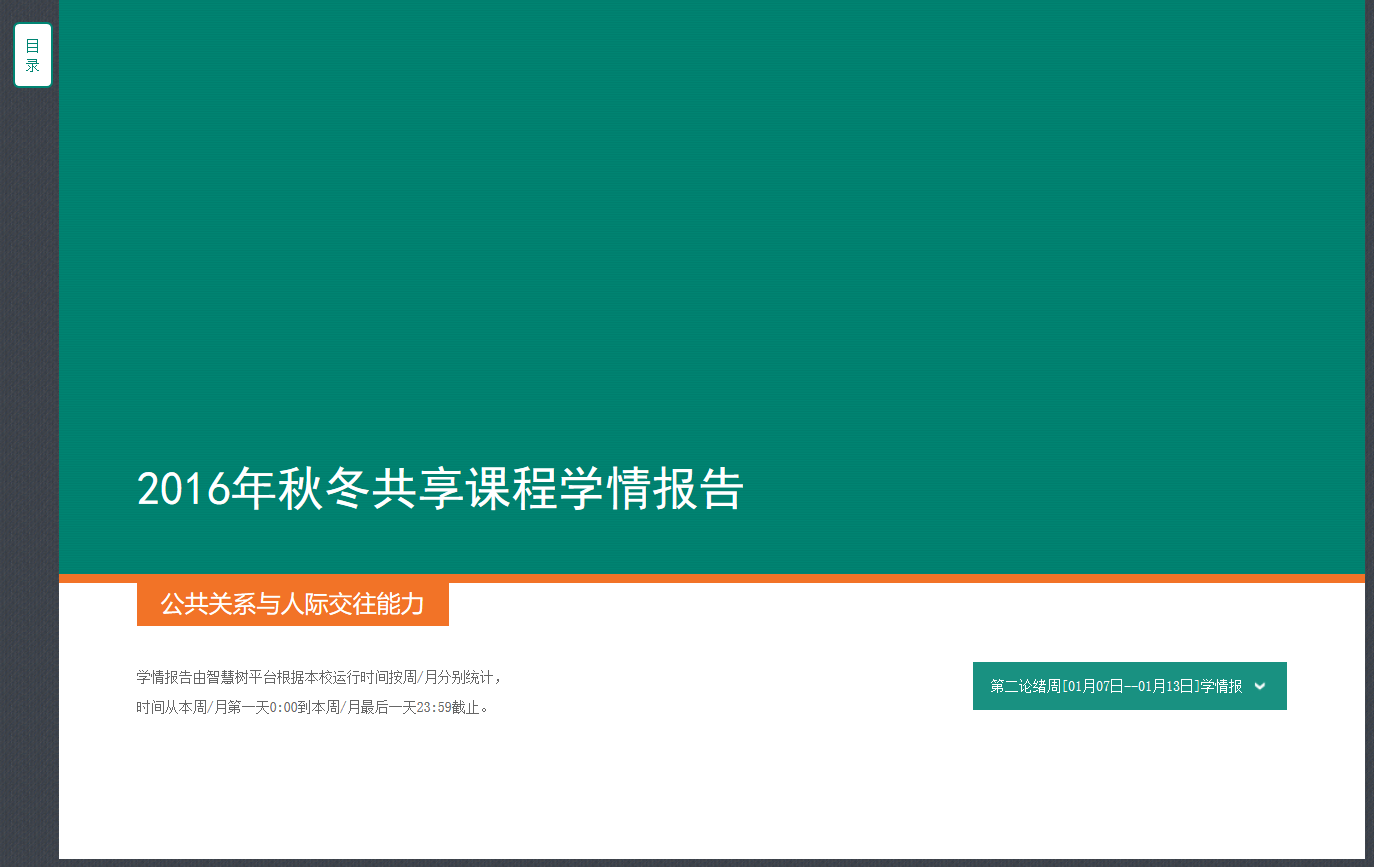 质量报告
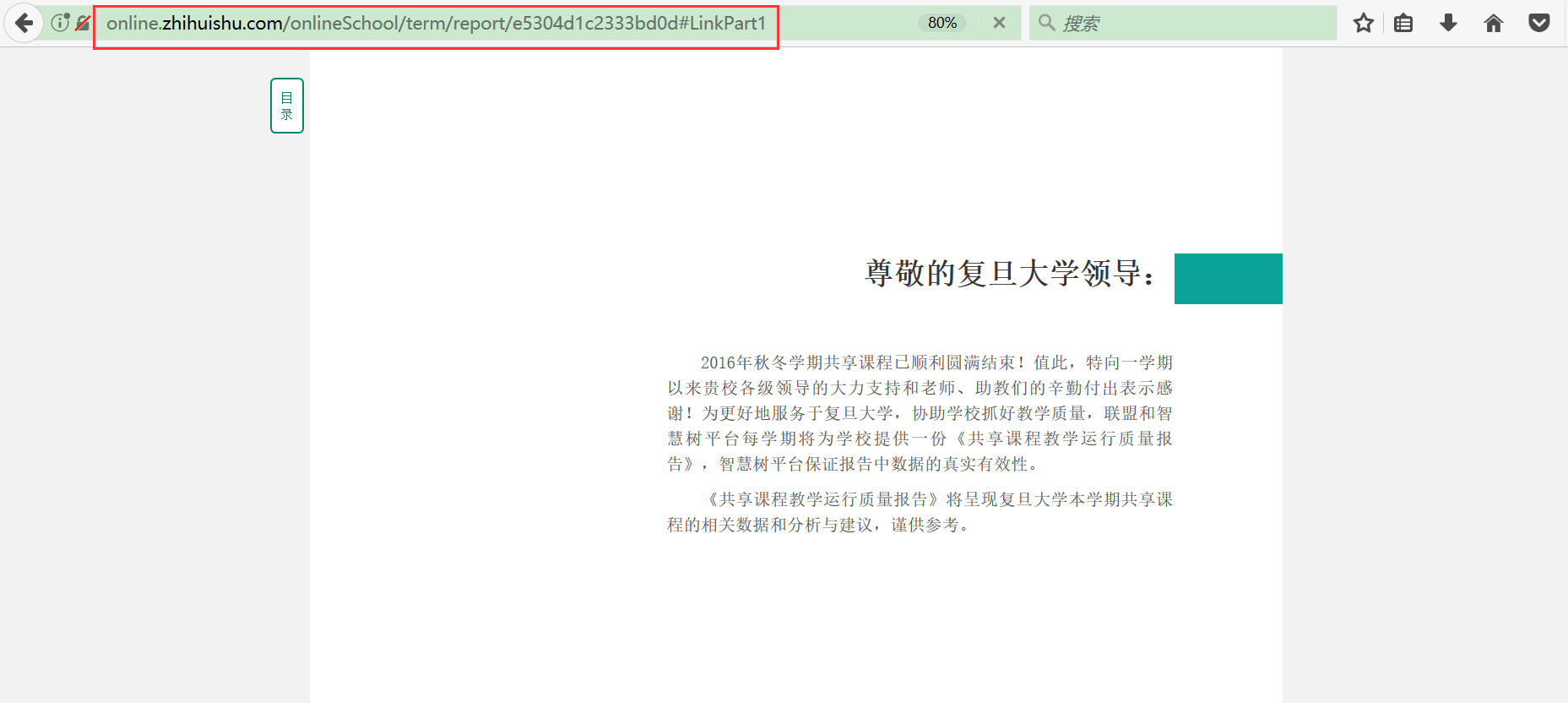 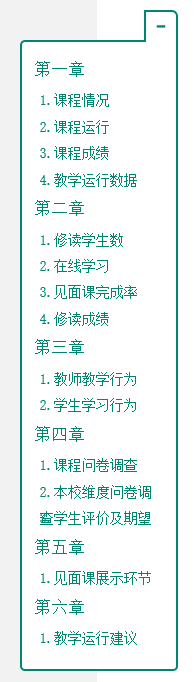 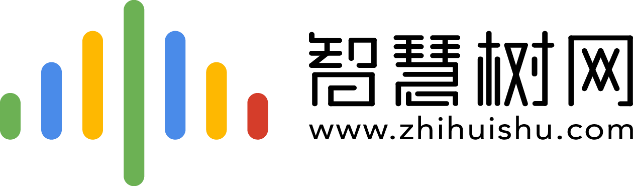 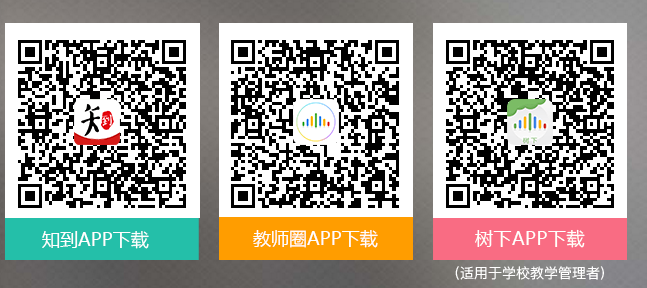 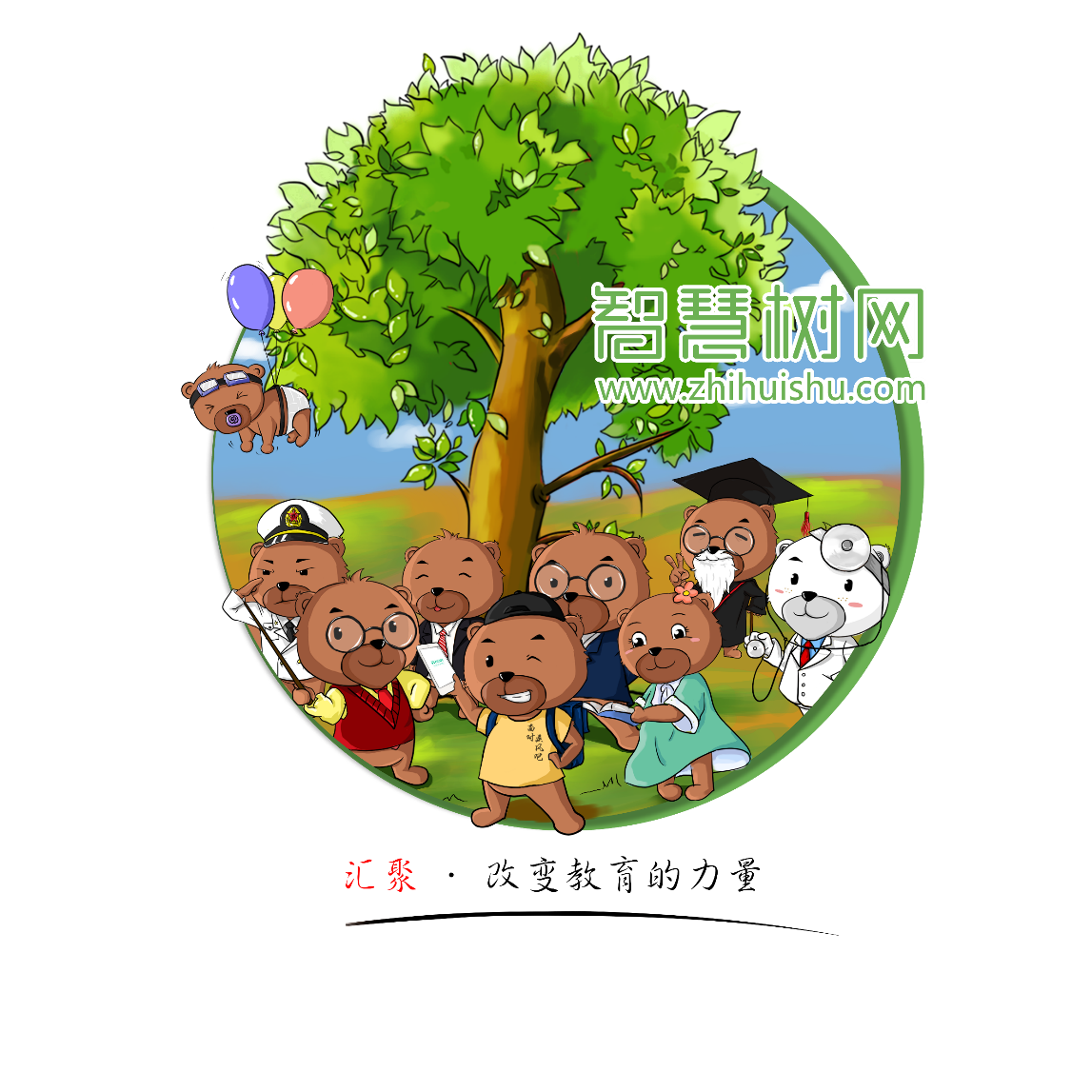 Thank you!
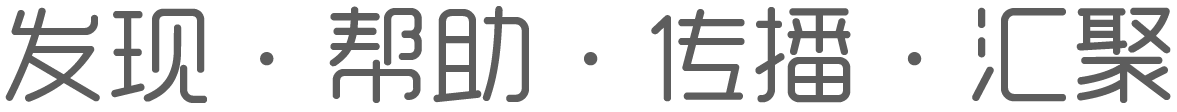